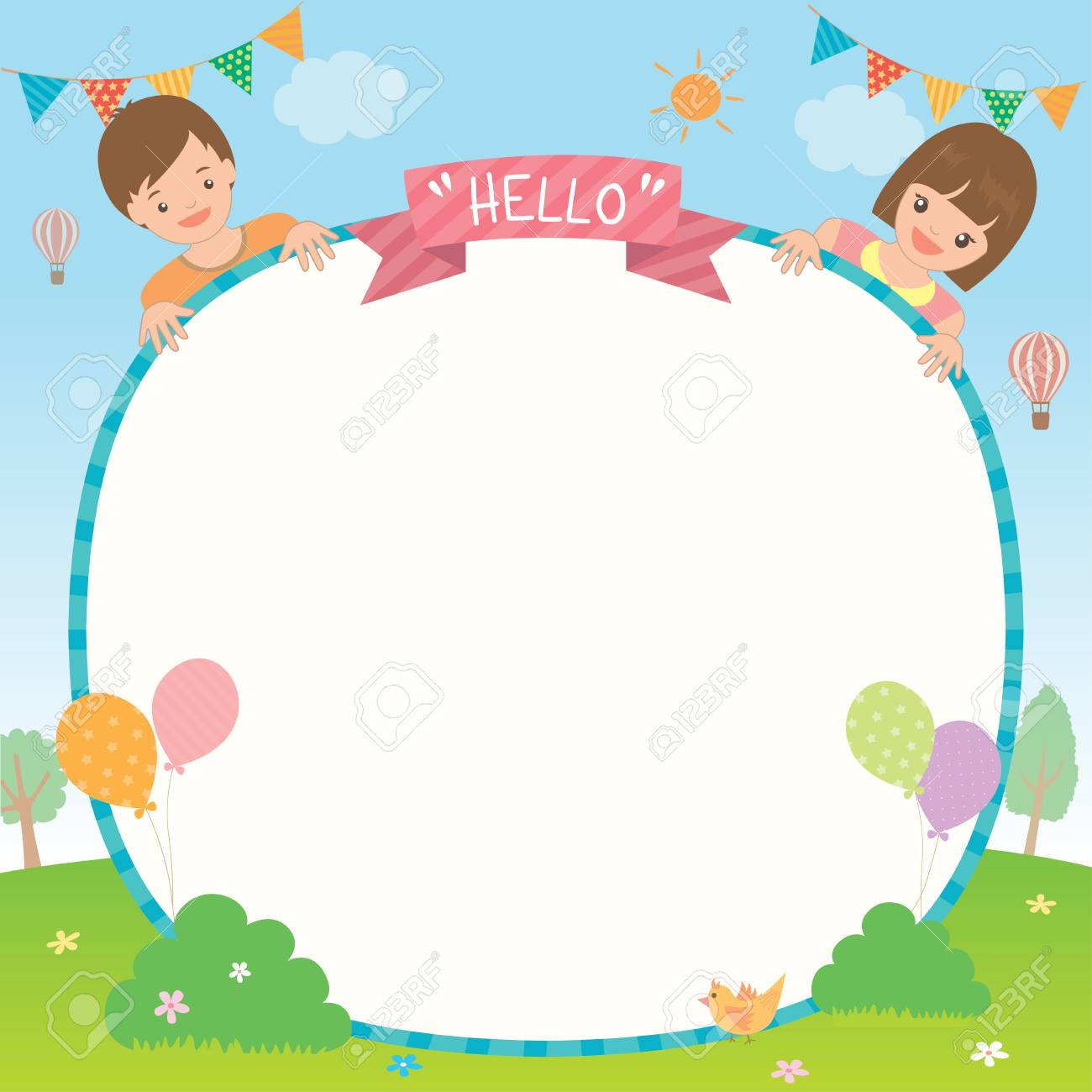 TỚI DỰ GIỜ
LỚP 4A
Phân môn: Luyện từ và câu
Giáo viên: Lê Thị Thảo
CHÀO MỪNG CÁC THẦY CÔ GIÁO
Khởi động
LUYỆN TỪ VÀ CÂU
MỞ RỘNG VỐN TỪ: DŨNG CẢM
BÀI 1
BÀI 2
BÀI 3
BÀI 4
Bài 1: Tìm những từ cùng nghĩa với từ dũng cảm trong các từ dưới đây:
thân thiết
gan dạ
hòa thuận
Từ cùng nghĩa với từ dũng cảm
anh hùng
hiếu thảo
anh dũng
chuyên cần
lễ phép
chăm chỉ
gan góc
can trường
can đảm
tháo vát
tận tụy
gan lì
bạo gan
thông minh
quả cảm
MỞ RỘNG VỐN TỪ: DŨNG CẢM
BÀI 1
BÀI 2
BÀI 3
BÀI 4
Bài 2: Ghép từ dũng cảm vào trước hoặc sau từng từ ngữ dưới đây để tạo thành những cụm từ có nghĩa.
tinh thần dũng cảm
tinh thần
Mẫu:
dũng cảm
dũng cảm
dũng cảm
dũng cảm
dũng cảm
dũng cảm
dũng cảm
dũng cảm
dũng cảm
dũng cảm
dũng cảm
dũng cảm
MỞ RỘNG VỐN TỪ: DŨNG CẢM
BÀI 2
BÀI 3
BÀI 4
Bài 3: Tìm từ ( ở cột A) phù hợp với lời giải nghĩa ( ở cột B):
A
B
( chống chọi)  kiên cường không lùi bước
Gan dạ
gan đến mức trơ ra, không còn biết sợ là gì?
Gan góc
không sợ nguy hiểm
Gan lì
MỞ RỘNG VỐN TỪ: DŨNG CẢM
BÀI 3
BÀI 4
Bài 4: Tìm từ ngữ trong ngoặc đơn hợp với mỗi chỗ trống ở đoạn văn sau
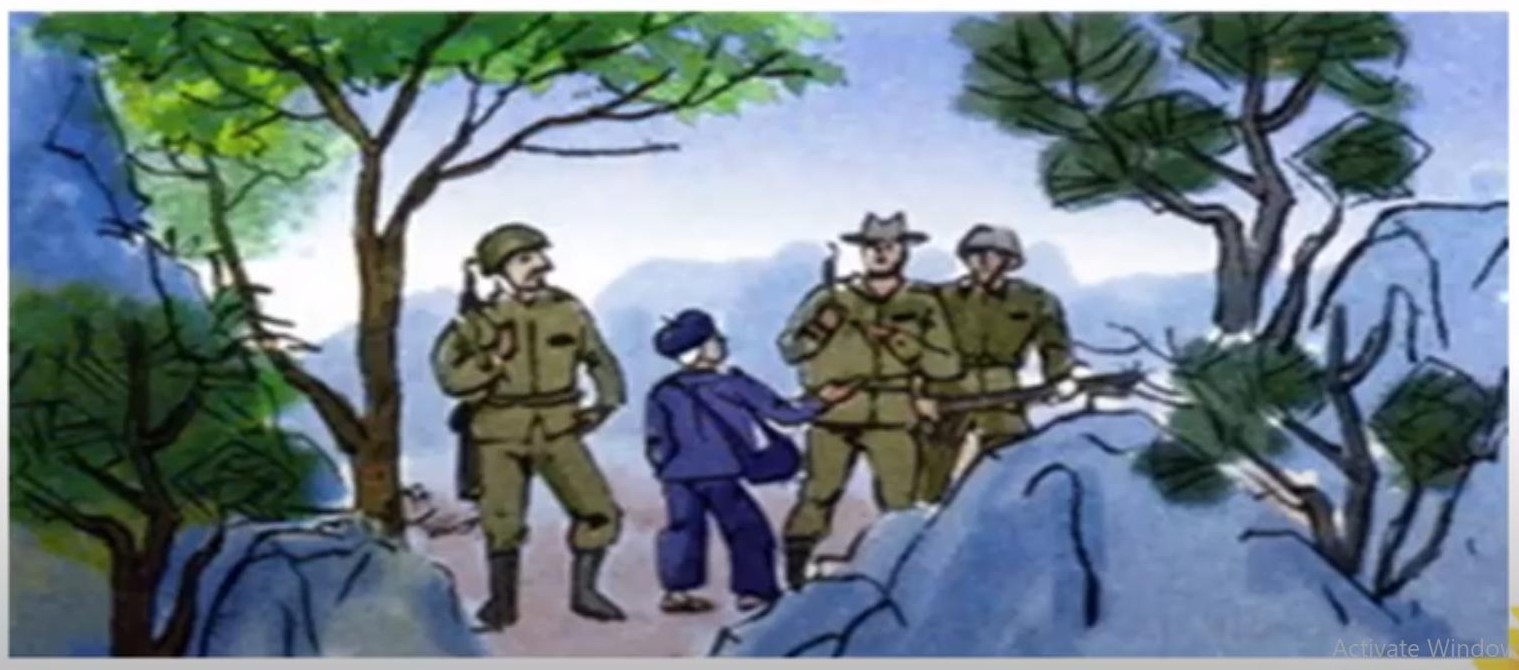 Bài 4: Tìm từ ngữ trong ngoặc đơn hợp với mỗi chỗ trống ở đoạn văn sau
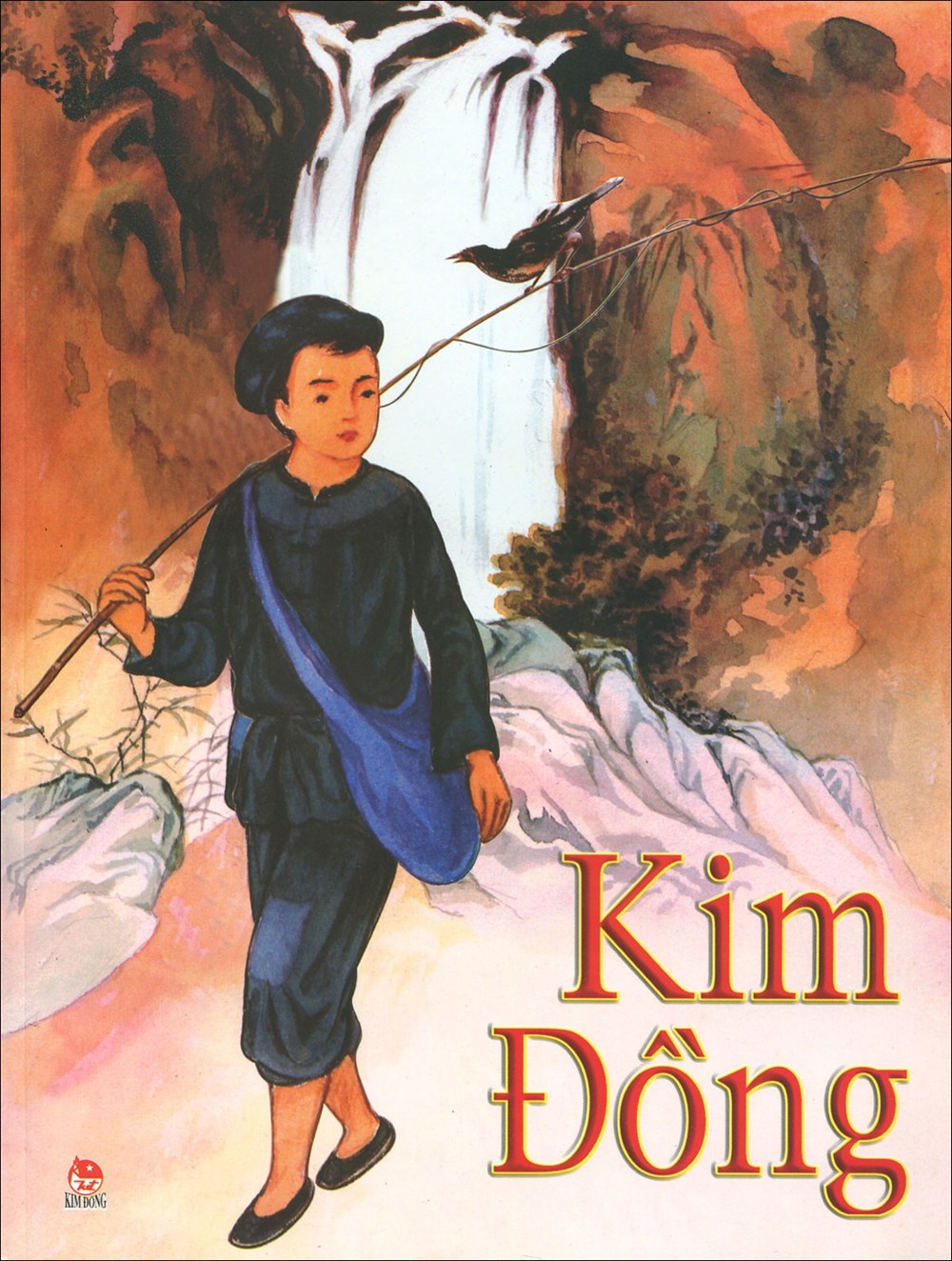 Anh Kim Đồng là một ..........................rất ……………Tuy không chiến đấu ở  ……………., nhưng nhiều khi đi liên lạc, anh cũng gặp những giây phút hết sức ……………. Anh đã hi sinh, nhưng ……………. sáng của anh vẫn còn mãi mãi.
can đảm
người liên lạc
hiểm nghèo
tấm gương
mặt trận
Xin ch©n thµnh c¶m ¬n 
c¸c thÇy c« gi¸o!
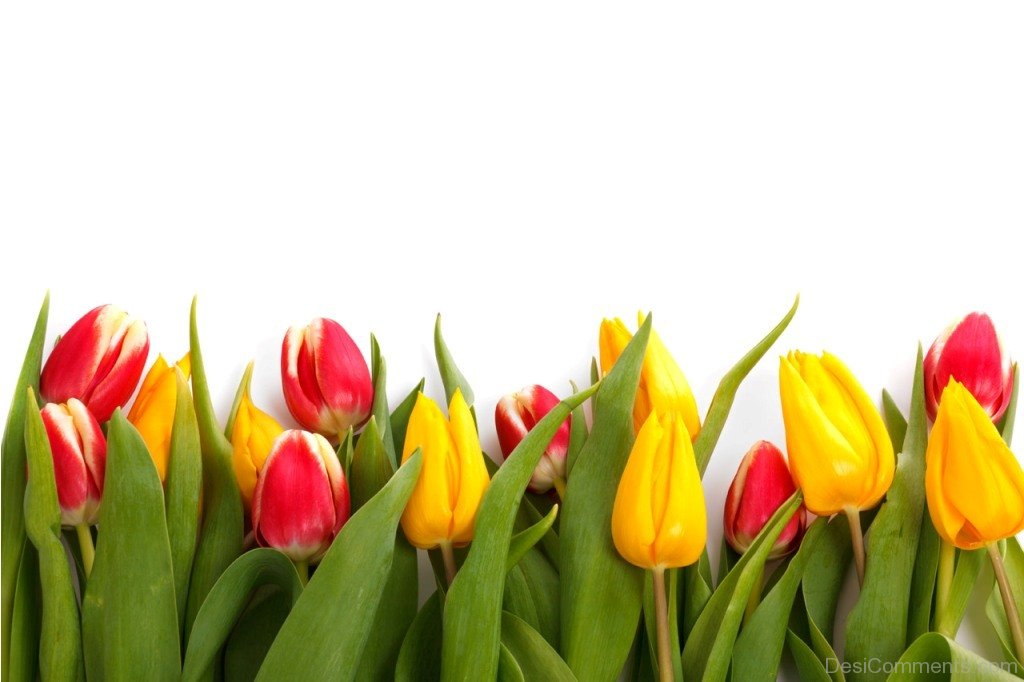